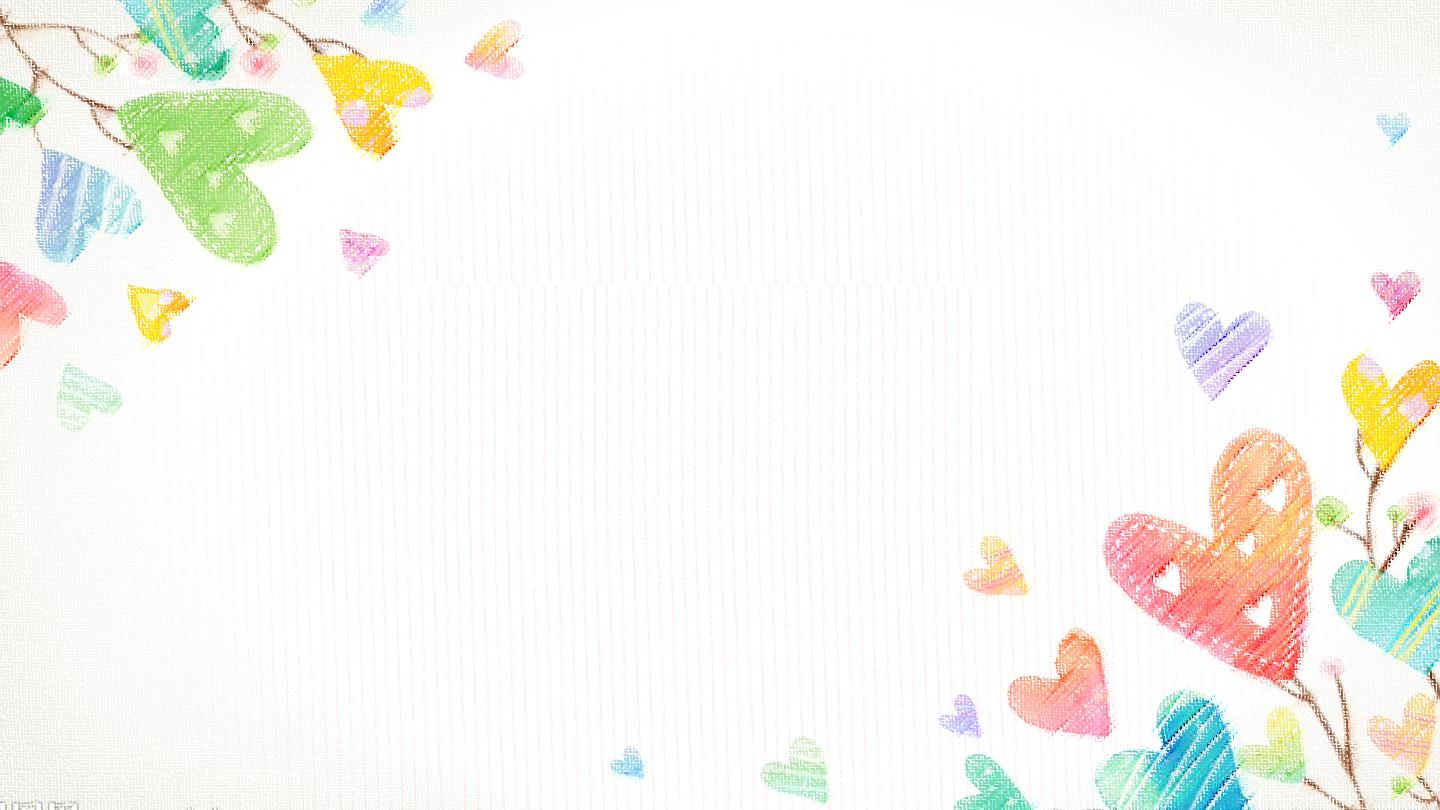 ỦY BAN NHÂN DÂN TP.QUY NHƠN
TRƯỜNG TIỂU HỌC SỐ 2 NHƠN BÌNH
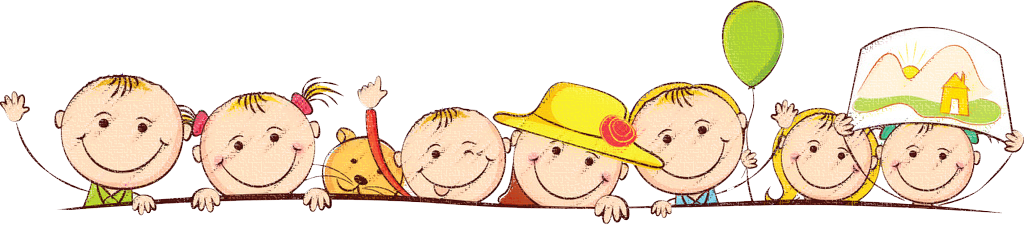 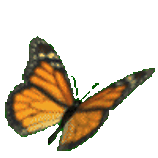 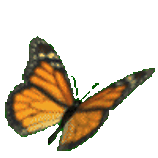 Chào mừng quý thầy, cô về thăm lớp
Tiết: Tiếng việt
Lớp: 2C

GV: Nguyễn Thị Miên
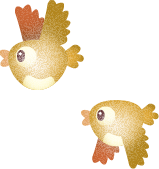 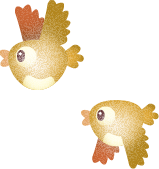 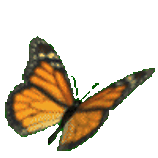 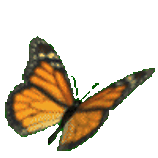 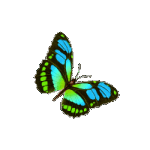 Nghe - viết: 
Con Rồng cháu Tiên
     Âu Cơ cùng năm mươi người con sinh sống trên đất liền. Người con trưởng được tôn làm vua, lấy hiệu là Hùng Vương, đóng đô ở đất Phong Châu, con cháu càng ngày càng đông đúc.
    Cũng bởi sự tích này mà người Việt Nam thường được gọi là “con Rồng cháu Tiên”.
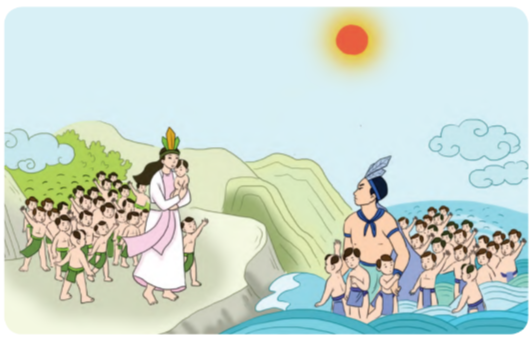 Nghe - viết: 
Con Rồng cháu Tiên
     Âu Cơ cùng năm mươi người con sinh sống trên đất liền. Người con trưởng được tôn làm vua, lấy hiệu là Hùng Vương, đóng đô ở đất Phong Châu, con cháu càng ngày càng đông đúc.
    Cũng bởi sự tích này mà người Việt Nam thường được gọi là “con Rồng cháu Tiên”.
LUYỆN TỪ KHÓ
- sinh sống
- đất liền
- Những từ nào cần viết hoa?
- Cần viết hoa tên riêng, chữ cái đầu của các tiếng đứng đầu câu.
Lưu ý tư thế ngồi viết
1 tay cầm viết
1 tay giữ trang vở
Thẳng lưng. Chân đặt thoải mái, đúng vị  trí
Khoảng cách từ mắt đến vở 25 đến 30 cm
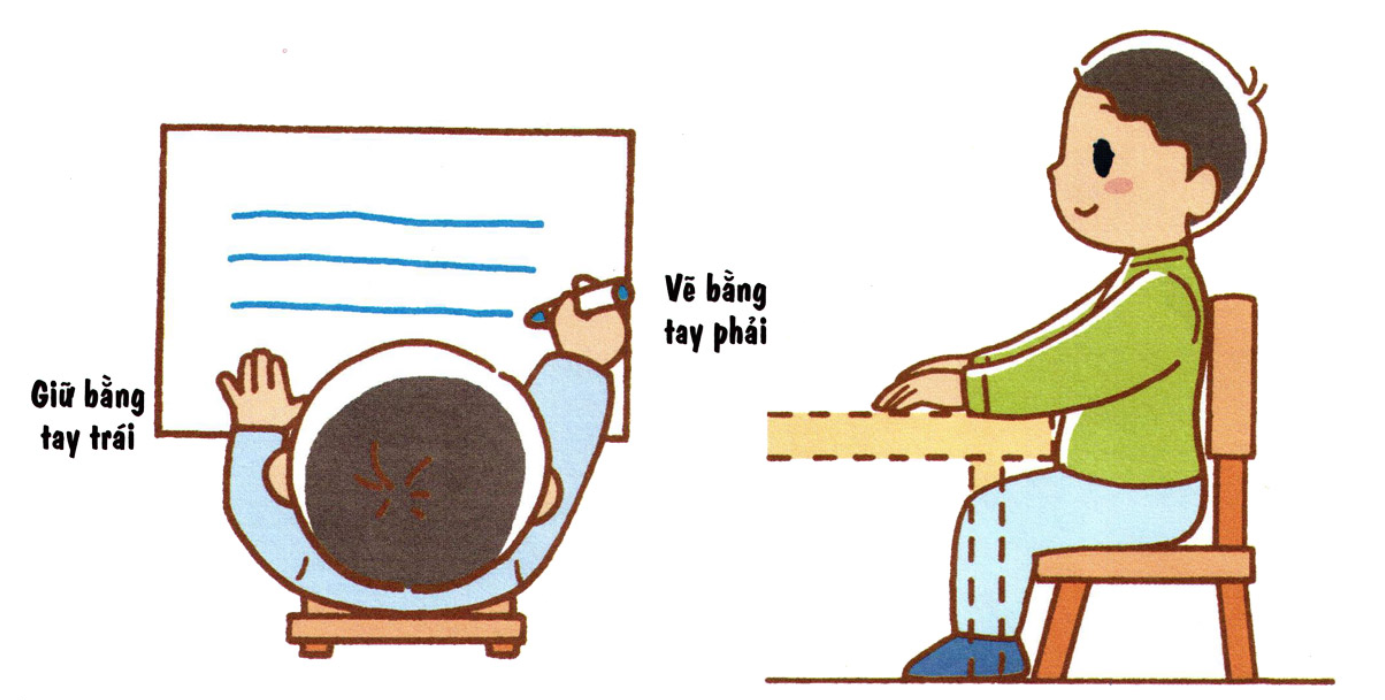 ADD YOUR TITLE
Học sinh viết bài vào vở LUYỆN VIẾT
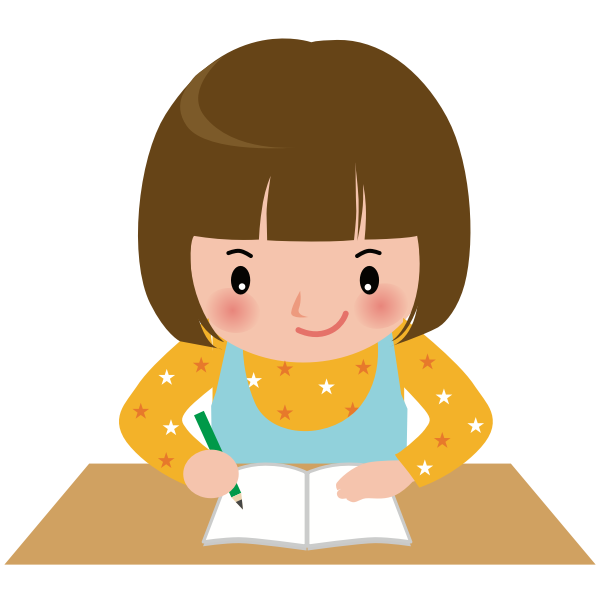 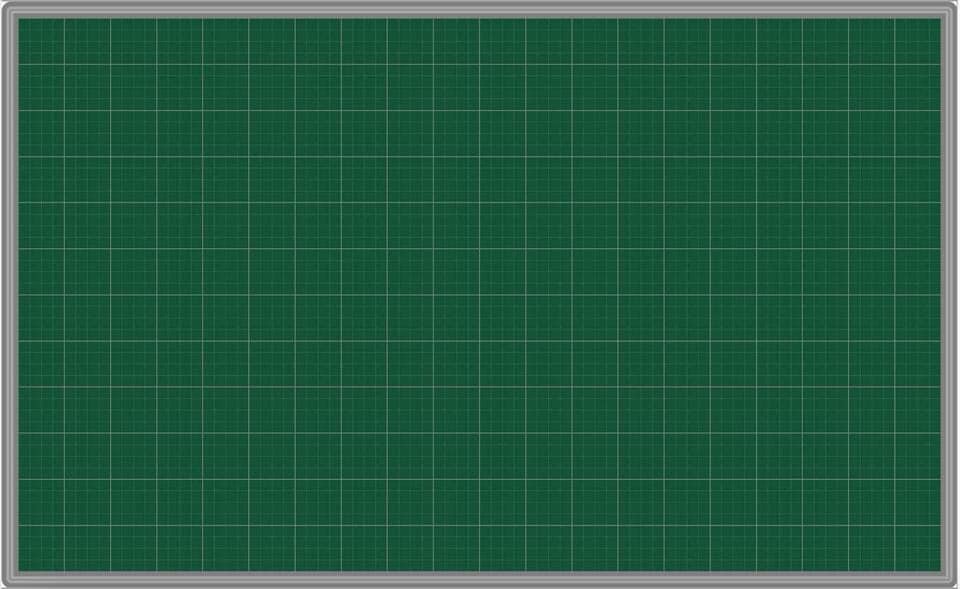 Thứ Ba, ngày 21  tháng 04 năm 2025
Môn:                Tiếng Việt
Bài:     Nghe -viết :Con Rồng cháu Tiên
Âu Cơ cùng năm mươi người con sinh sống trên đất liền. Người con trương được tôn làm vua, lấy hiệu là Hùng Vương, đóng đô ở đất Phong Châu, con cháu 
càng ngày càng đông đúc.
   
        Cũng bởi sự tích này mà người Việt Nam thường được gọi là “con Rồng cháu Tiên”.
Thứ  Ba  ngày  22  tháng  04  năm 2025
Chính tả:
   Nghe – viết: Con Rồng cháu Tiên
Âu Cơ cùng năm mươi người con sinh sống trên đất liền. Người con trưởng được tôn làm vua, lấy hiệu là Hùng Vương, đóng đô ở đất Phong Châu, con cháu càng ngày càng đông đúc.
Cũng bởi sự tích này mà người Việt Nam thường được gọi là “con Rồng cháu Tiên”.
2. Tìm chữ phù hợp với ô trống:
a. Chữ l hay n?
Một cây  làm chẳng nên non
Ba cây chụm lại  nên hòn  núi cao.
Tục ngữ
?
?
?
?
Nhiễu điều phủ   lấy giá gương
Người trong một  nước phải thương nhau cùng.
Tục ngữ
?
?
2. Tìm chữ phù hợp với ô trống:
Vườn nhà tôi trồng nhiều cây trái: vú sữa xanh bóng điểm sắc tím, ăn vào ngọt dịu. Sầu riêng múi  vàng ươm, thơm lừng. Những trái xoài  vàng tươi, ứa mật. Cây cối   được trồng thành dãy thật đẹp mắt.
?
?
?
?
?
?
?
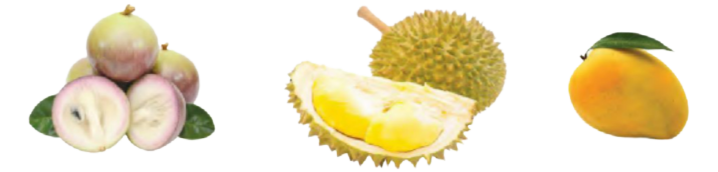 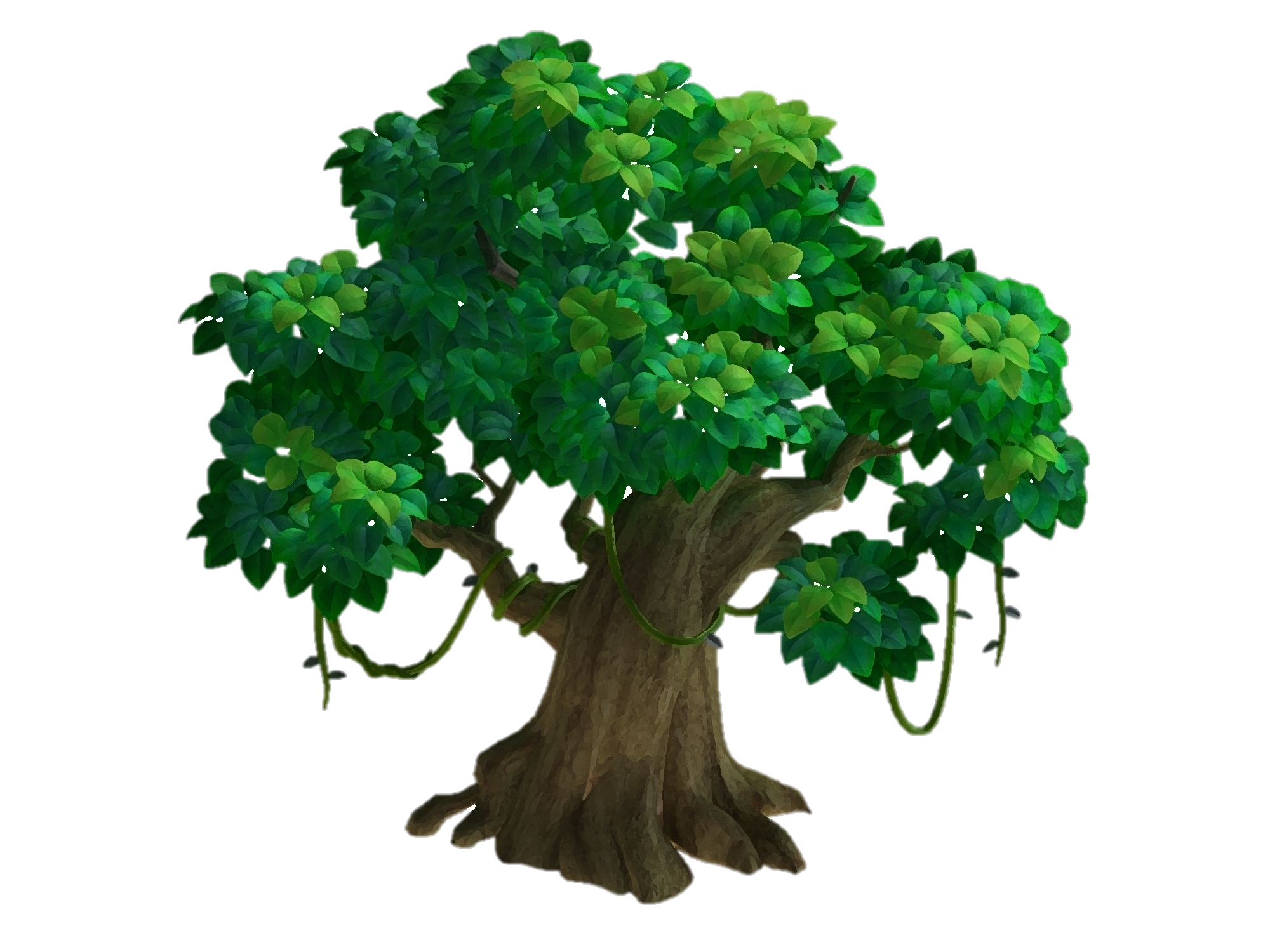 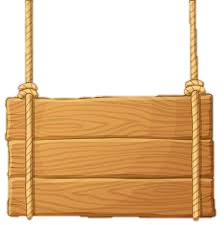 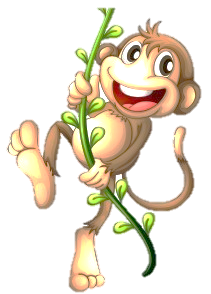 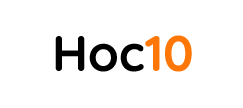 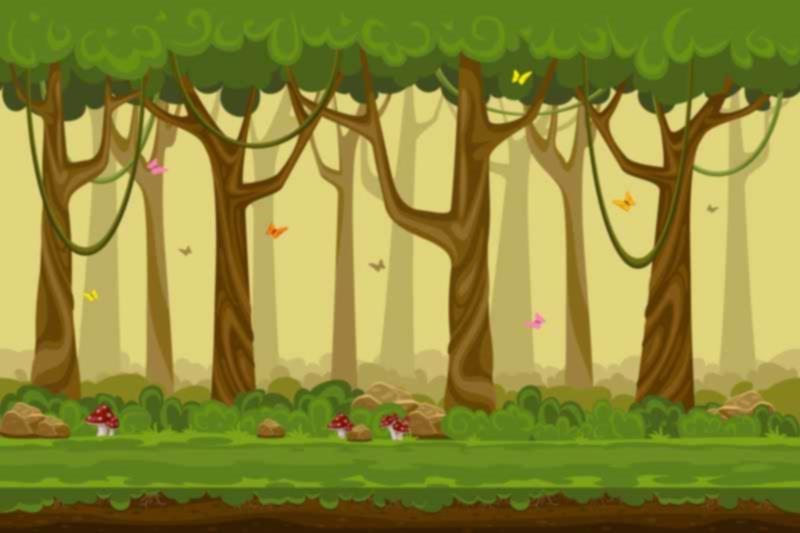 BẢO VỆ
RỪNG XANH
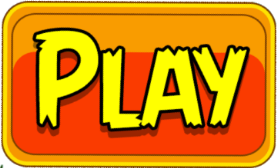 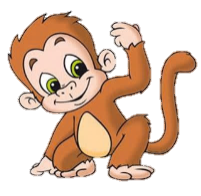 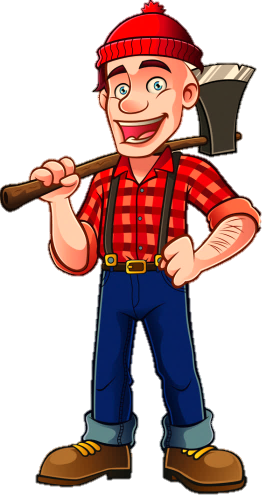 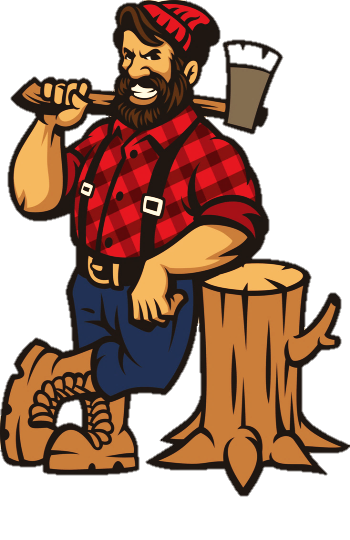 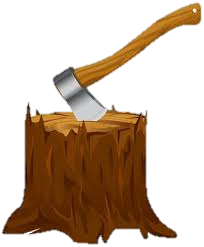 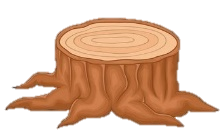 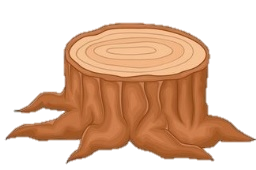 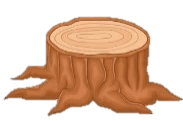 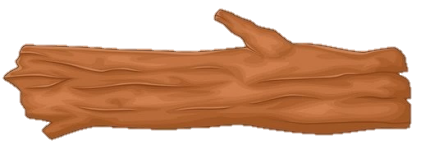 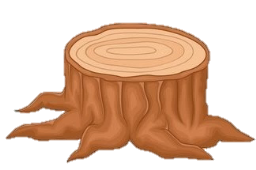 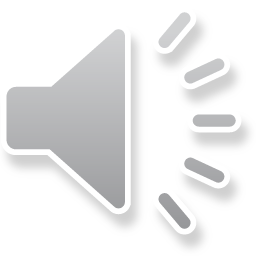 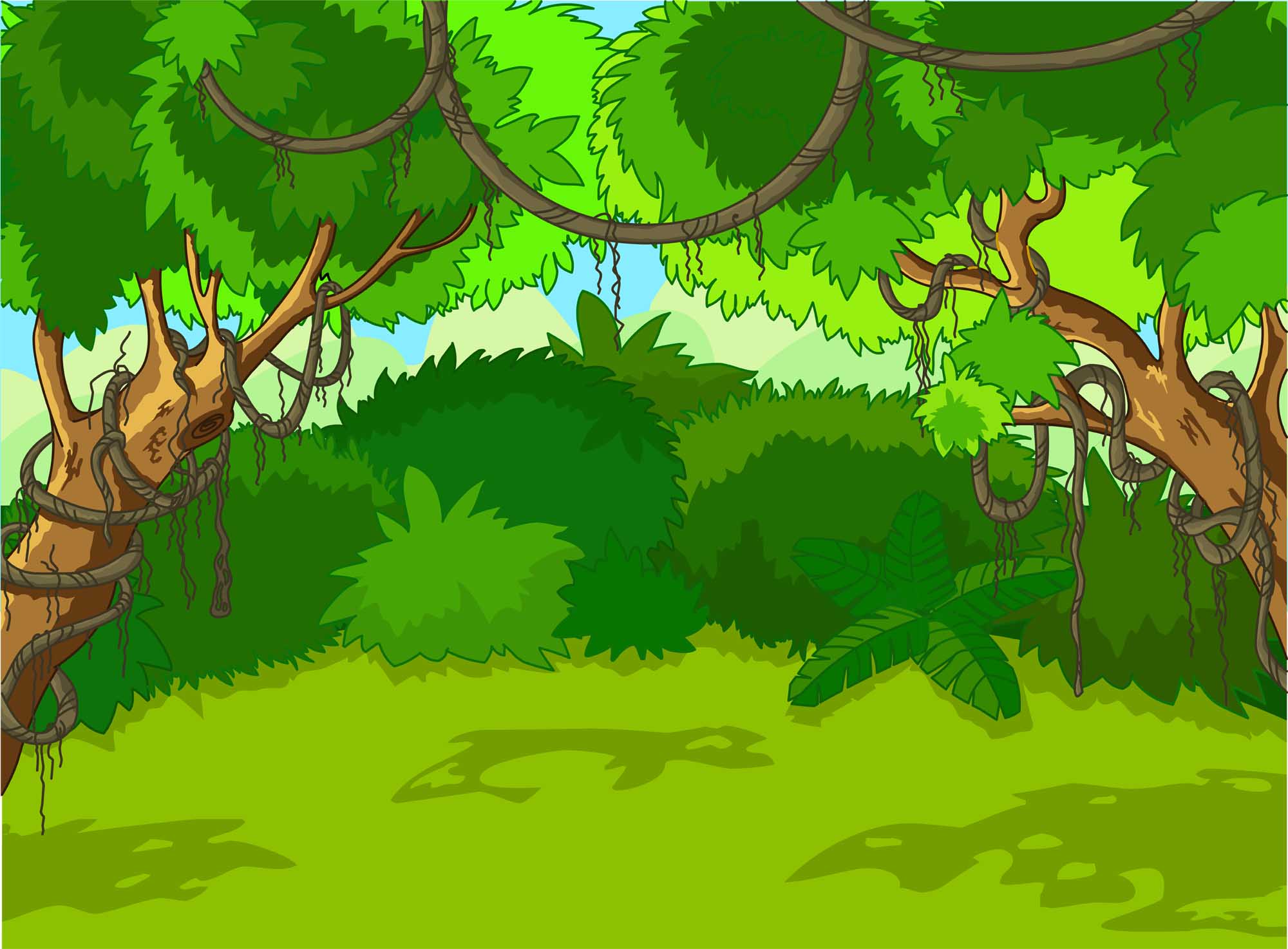 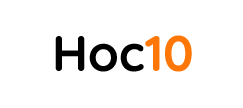 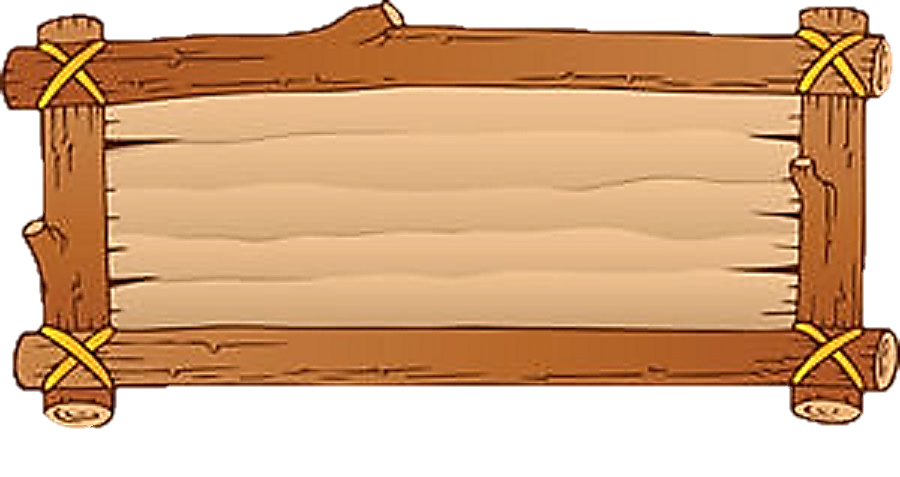 Trả lời đúng các câu hỏi 
để giúp các chú khỉ ngăn chặn hành vi phá rừng của nhóm lâm tặc
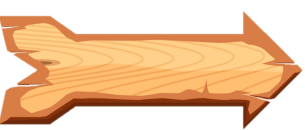 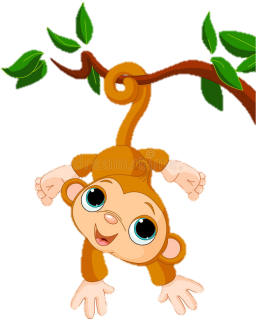 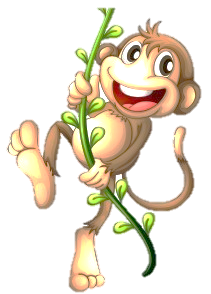 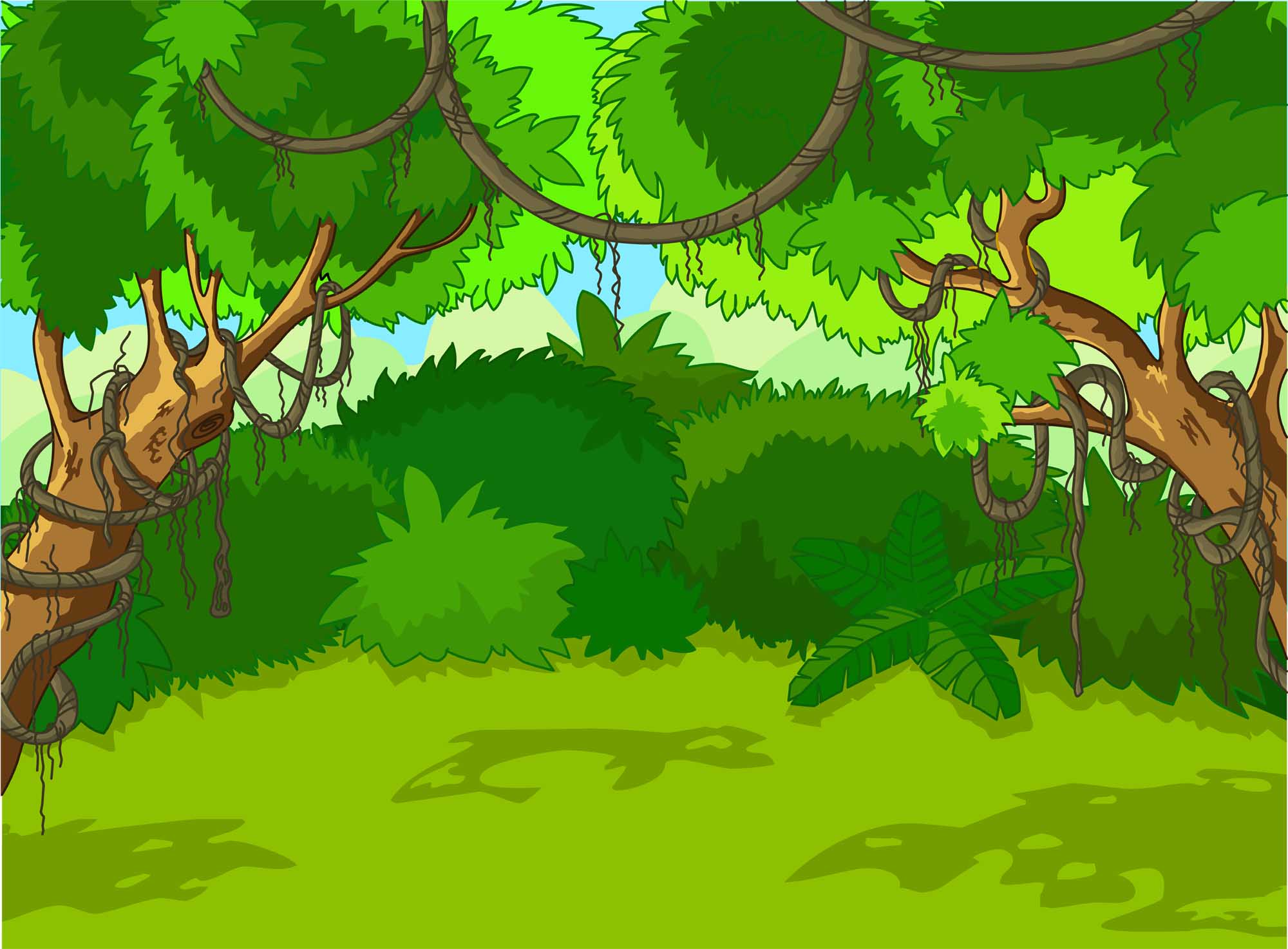 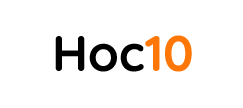 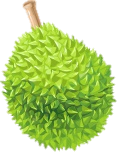 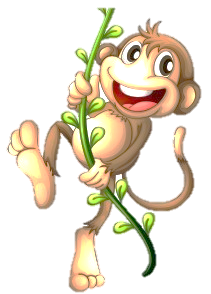 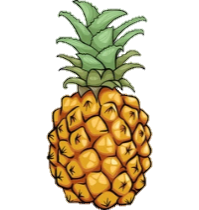 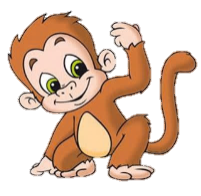 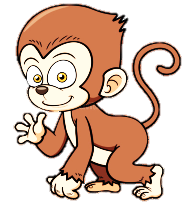 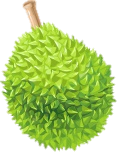 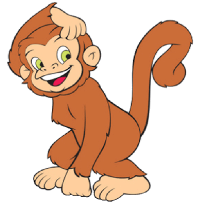 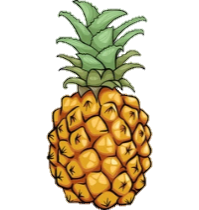 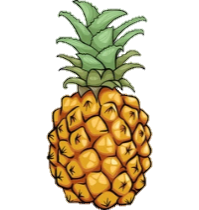 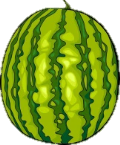 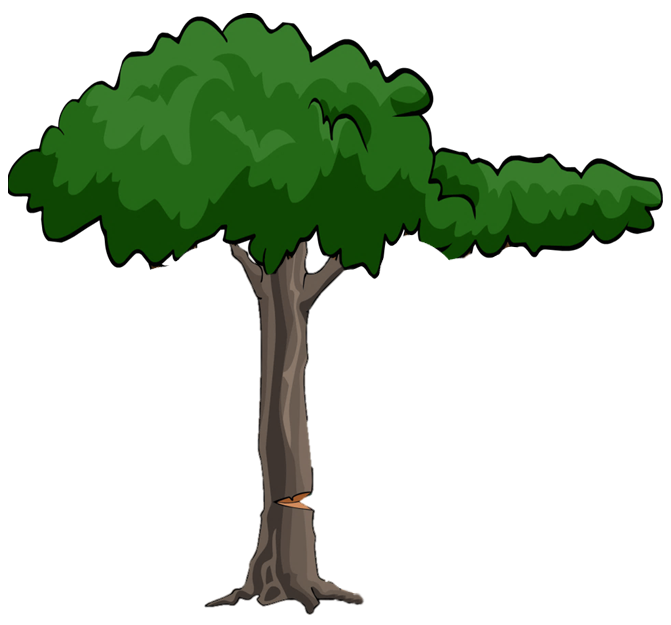 4
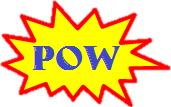 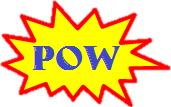 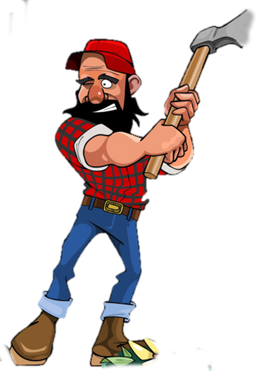 5
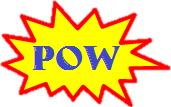 2
6
1
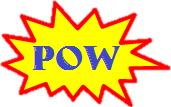 3
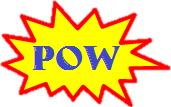 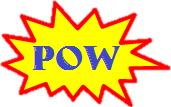 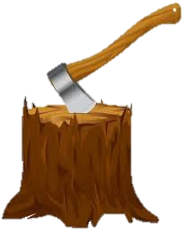 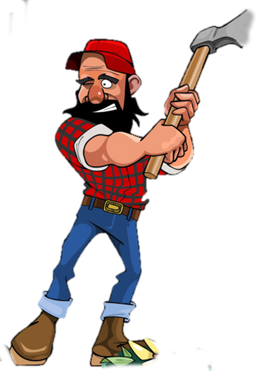 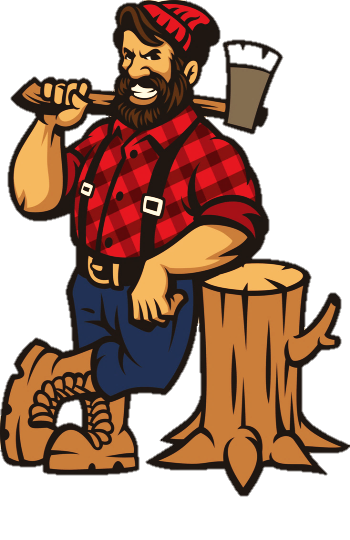 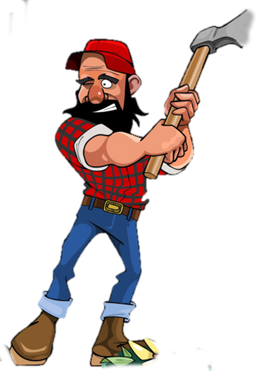 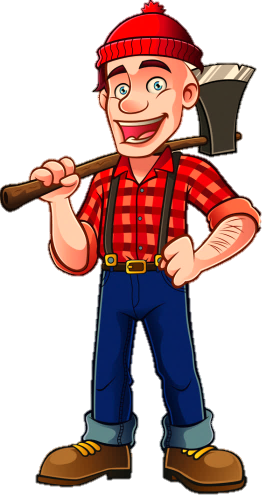 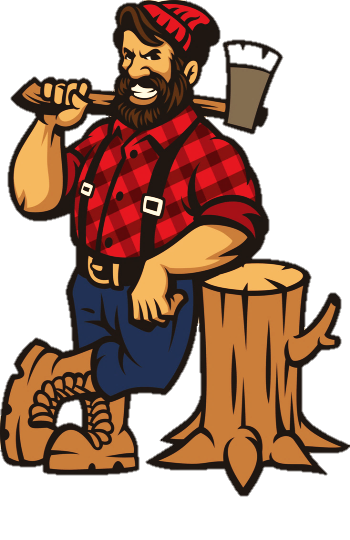 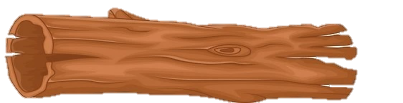 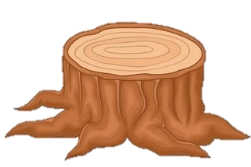 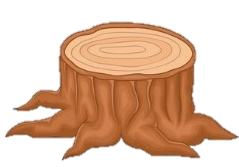 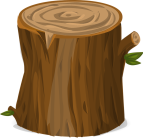 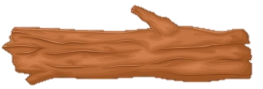 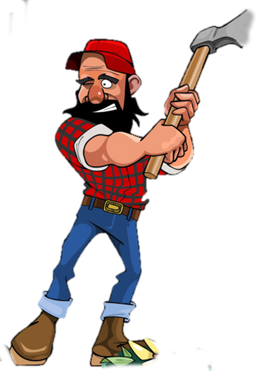 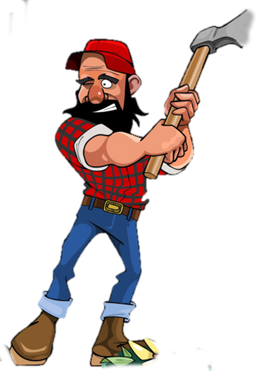 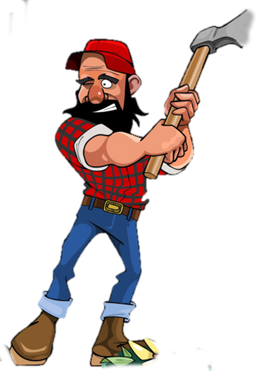 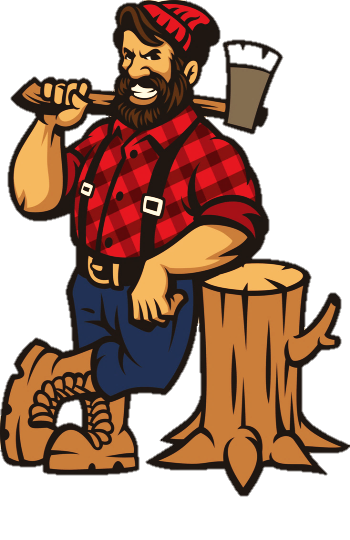 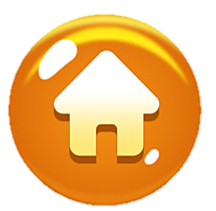 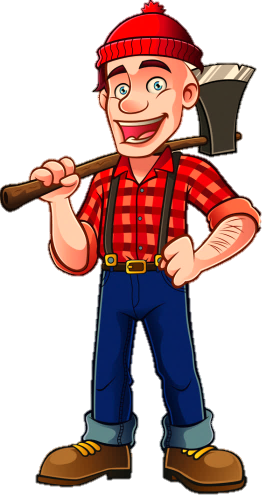 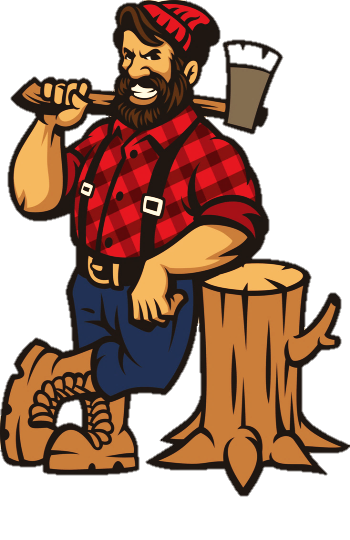 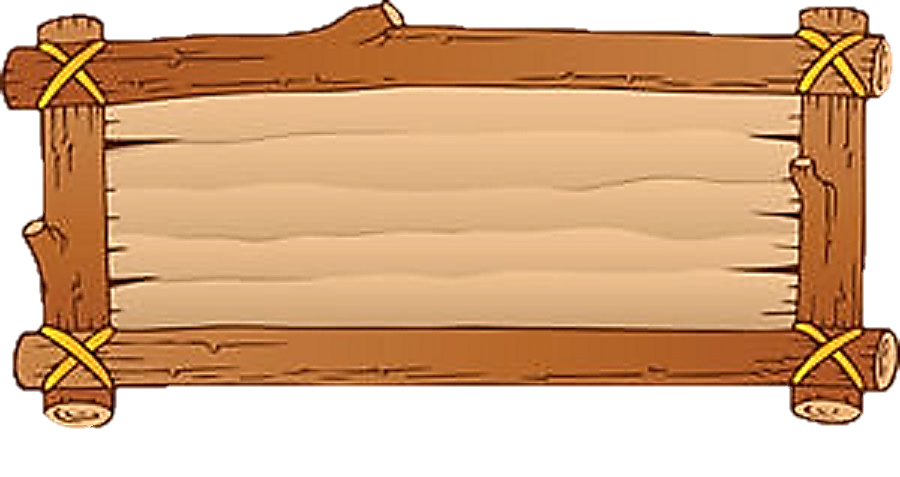 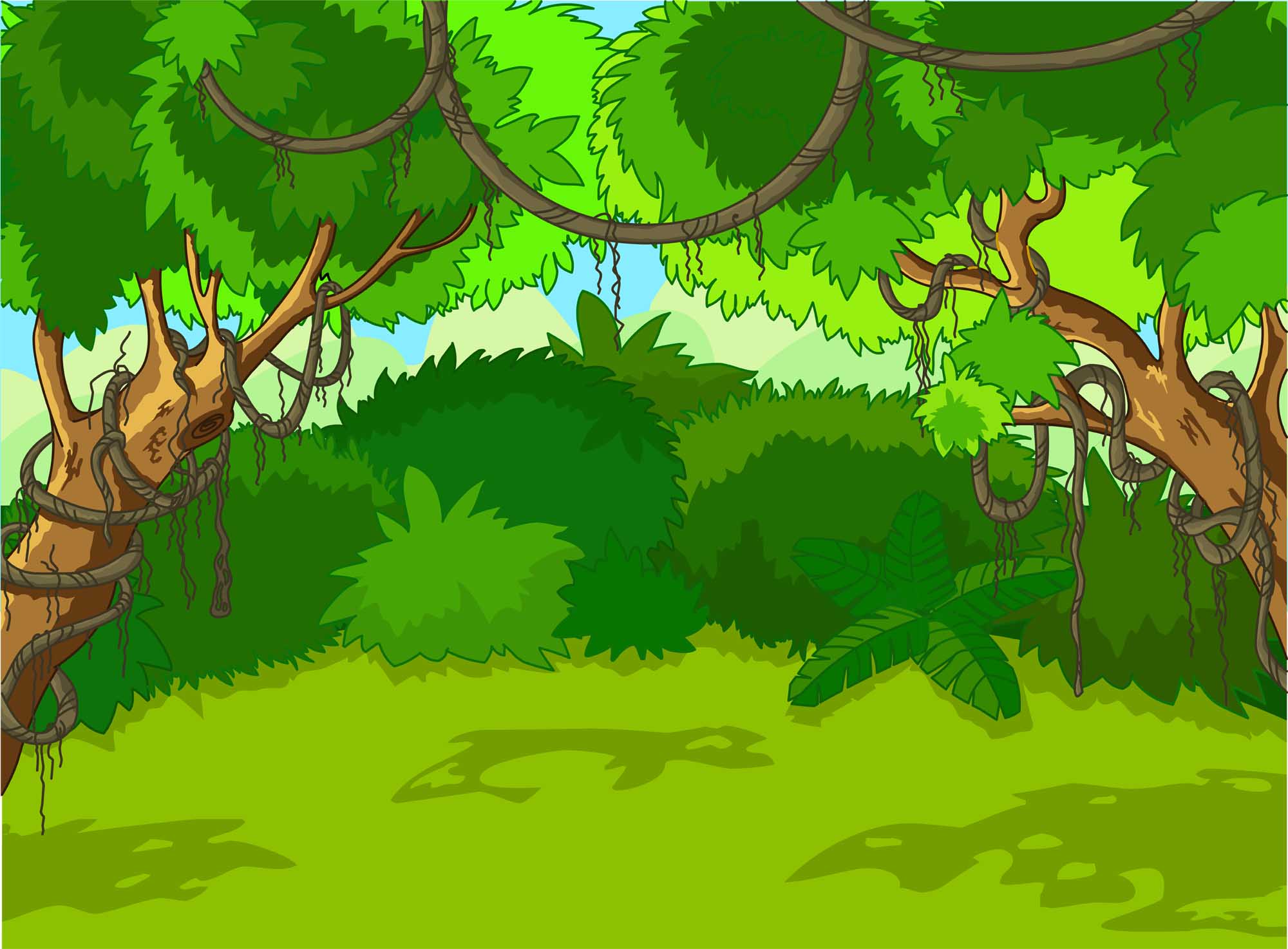 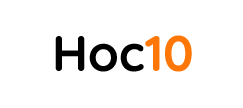 Tìm các tiếng bắt đầu bằng l hay n, có nghĩa như sau:

Vật dùng để nấu cơm.
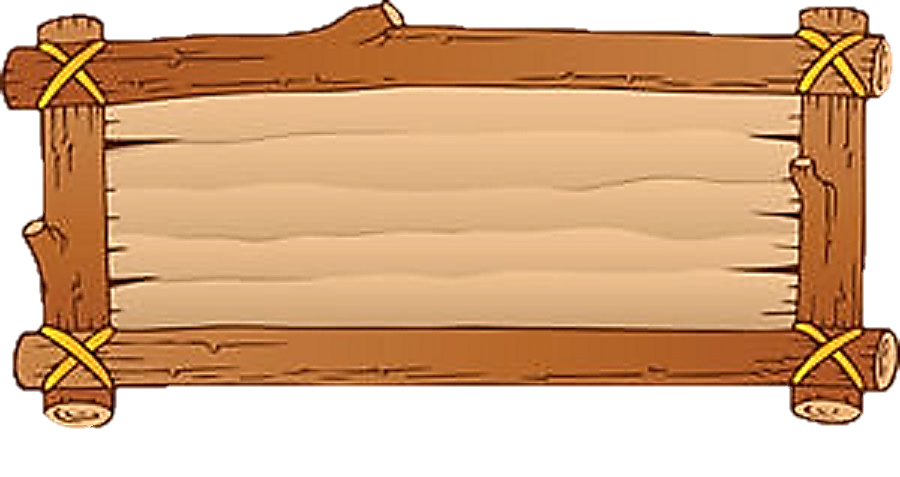 nồi
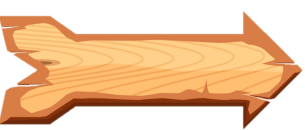 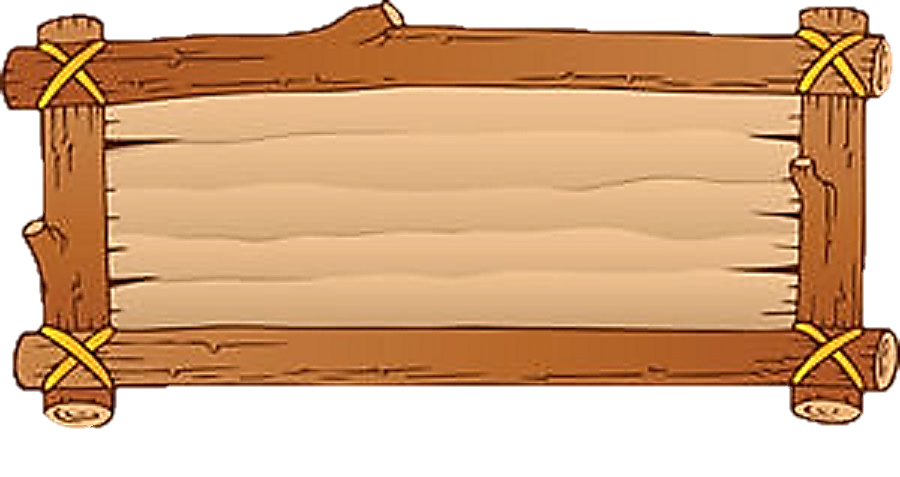 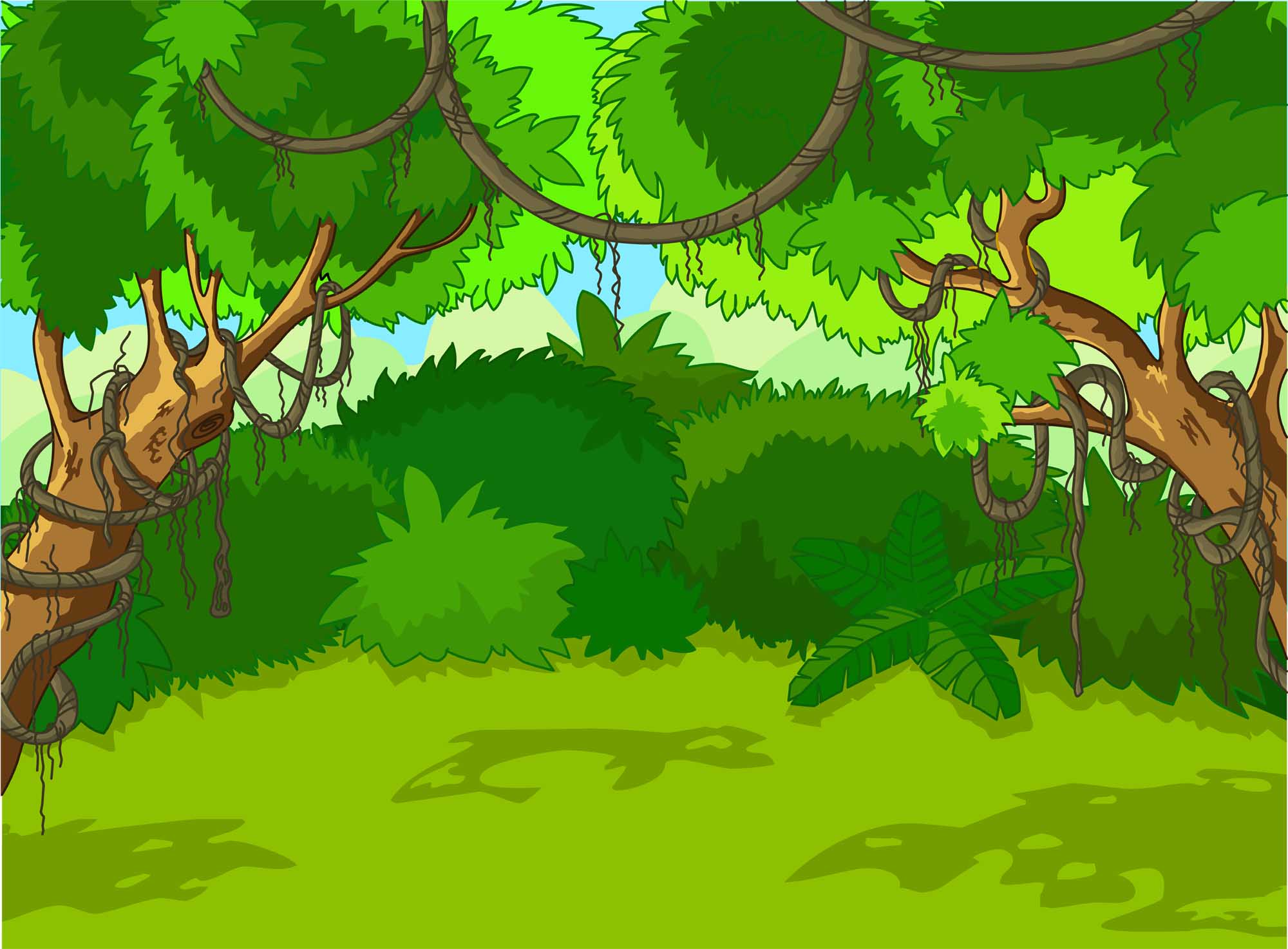 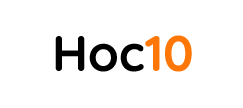 Tìm các tiếng bắt đầu bằng l hay n, có nghĩa như sau:

Đi bộ trên mặt nền ngập nước.
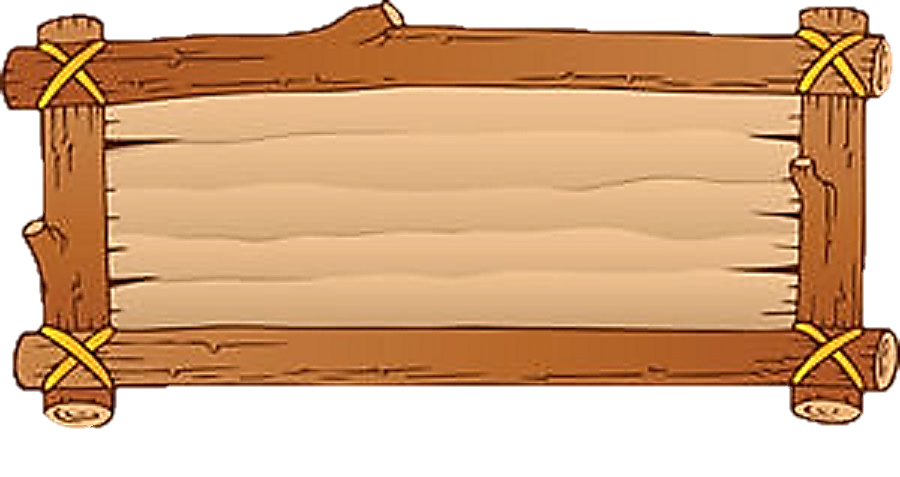 lội
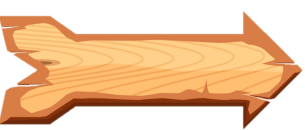 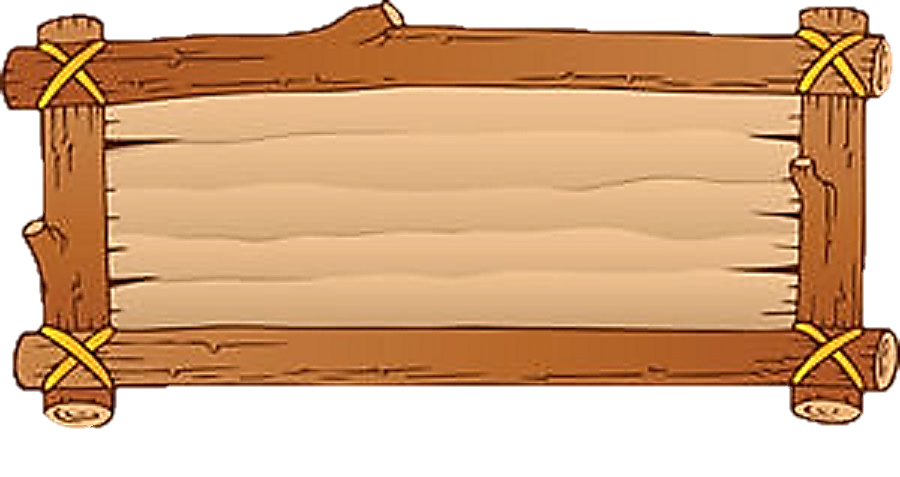 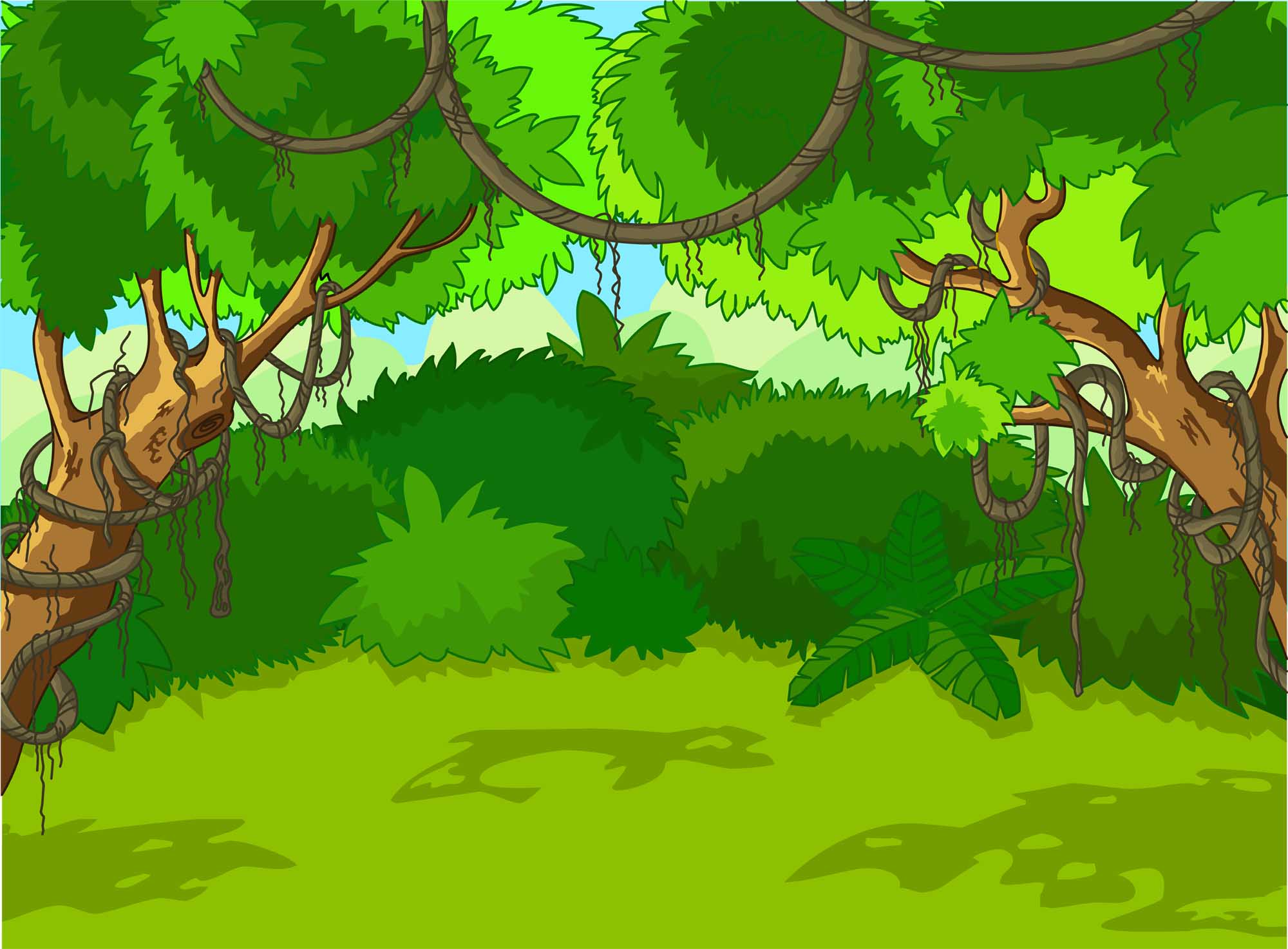 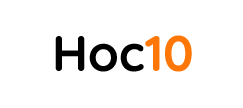 Tìm các tiếng bắt đầu bằng l hay n, có nghĩa như sau:

Sai sót, khuyết điểm
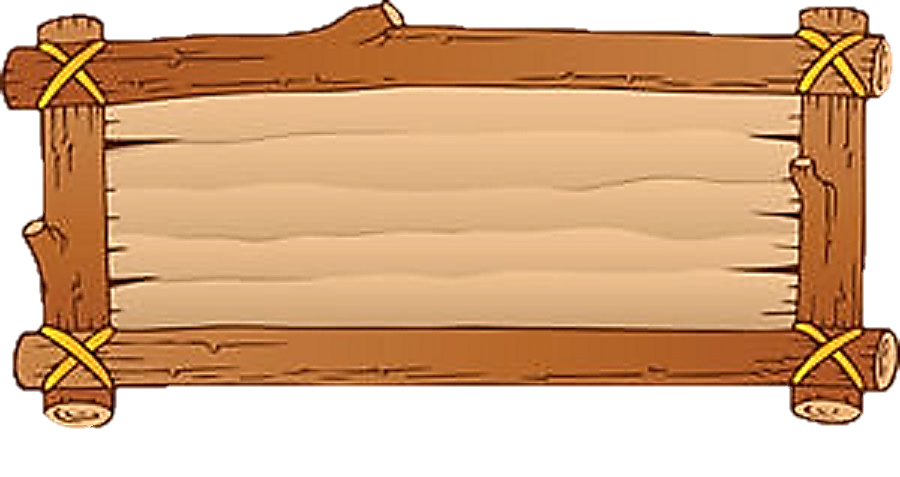 lỗi
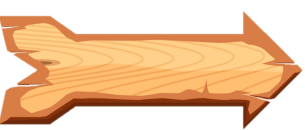 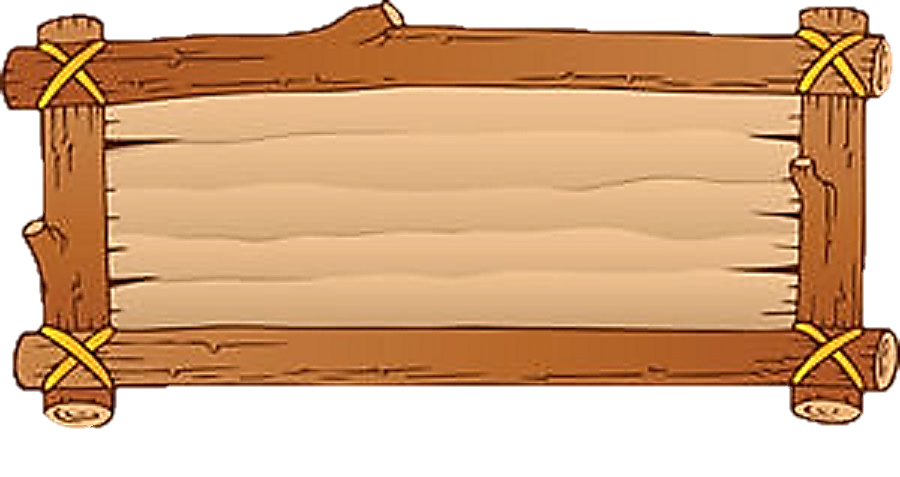 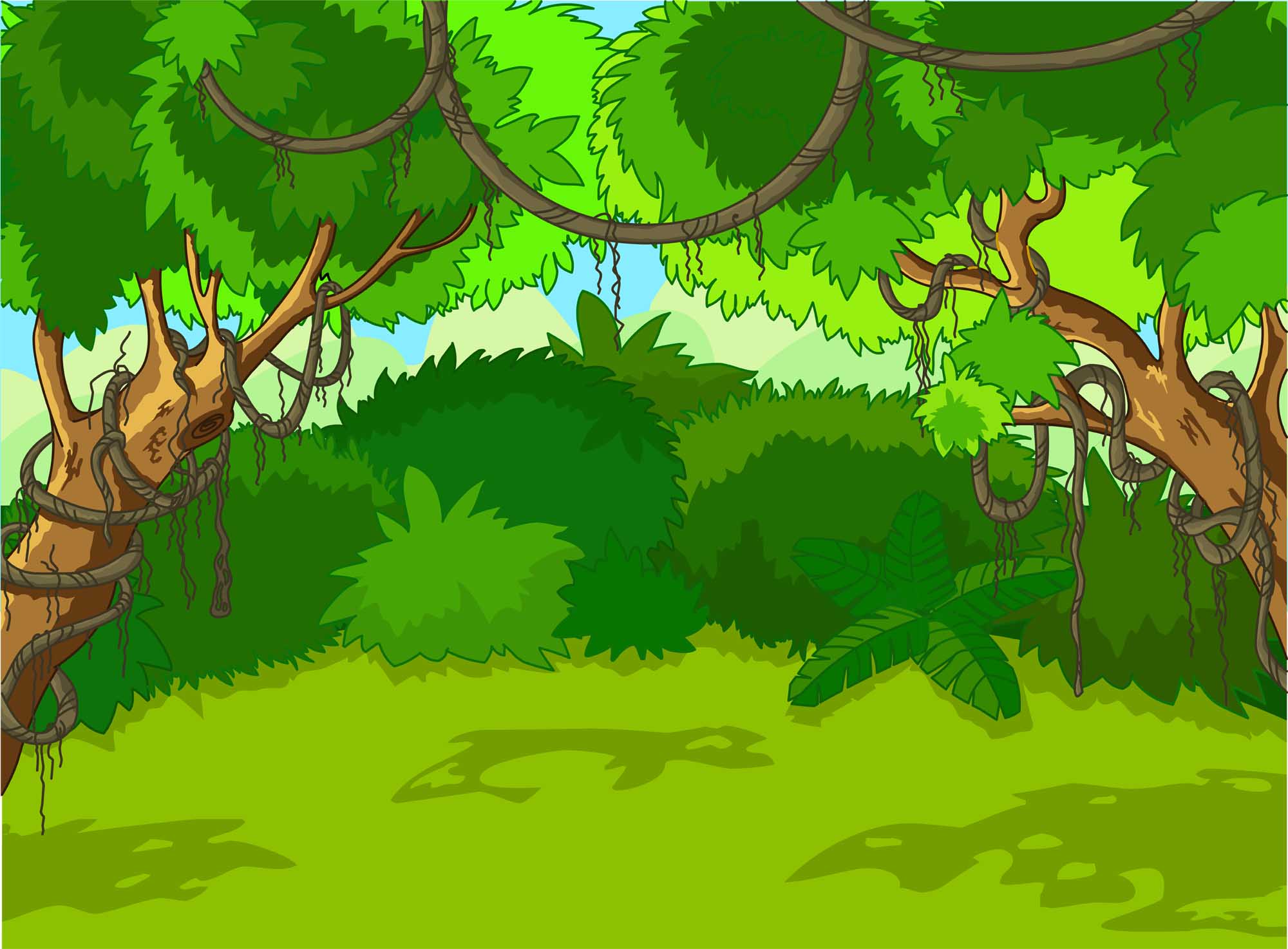 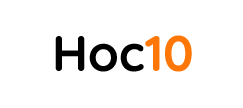 Tìm các tiếng bắt đầu bằng v hay d, có nghĩa như sau:

Ngược lại với buồn.
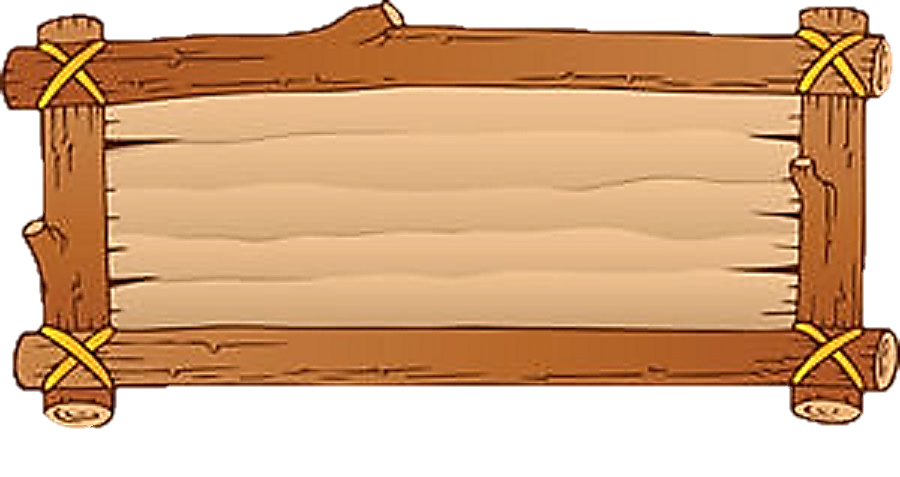 vui
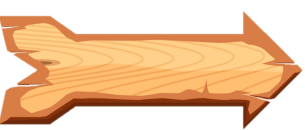 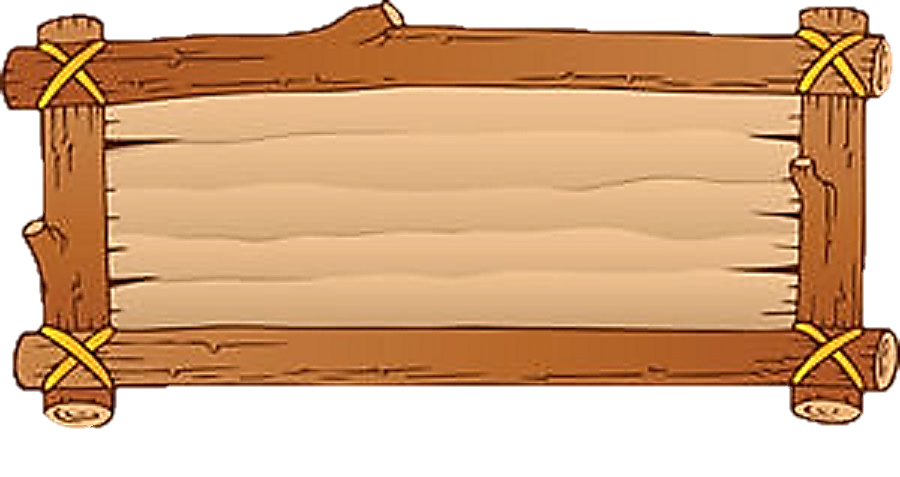 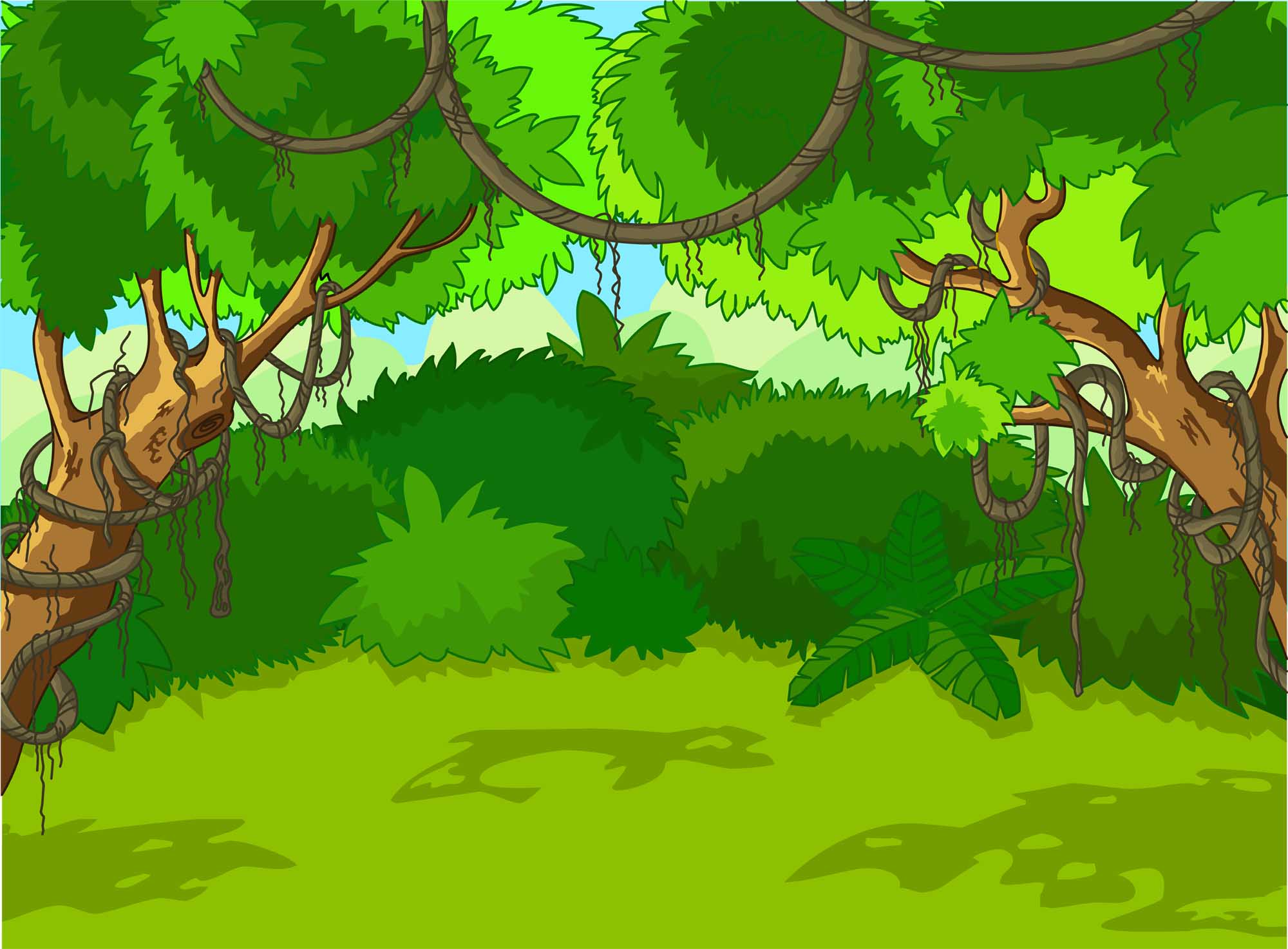 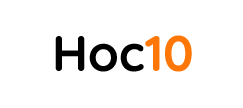 Tìm các tiếng bắt đầu bằng v hay d, có nghĩa như sau:

Mềm nhưng bền, khó làm đứt.
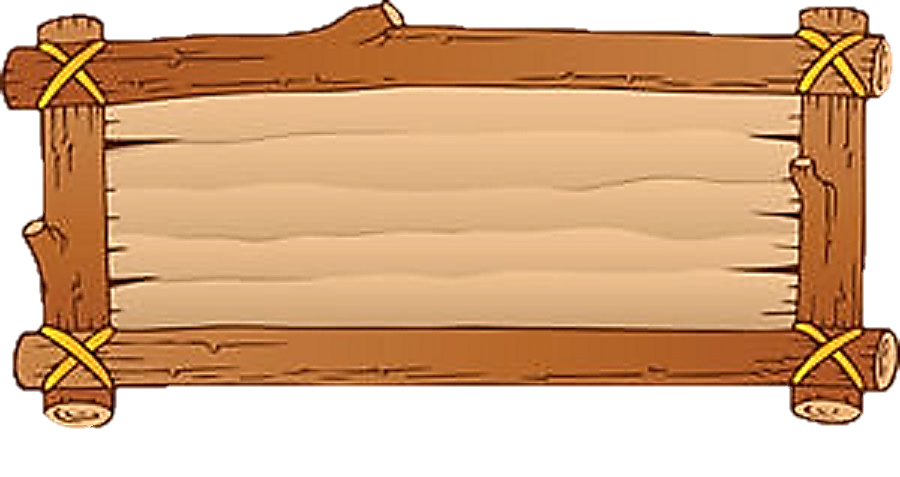 dai
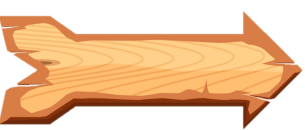 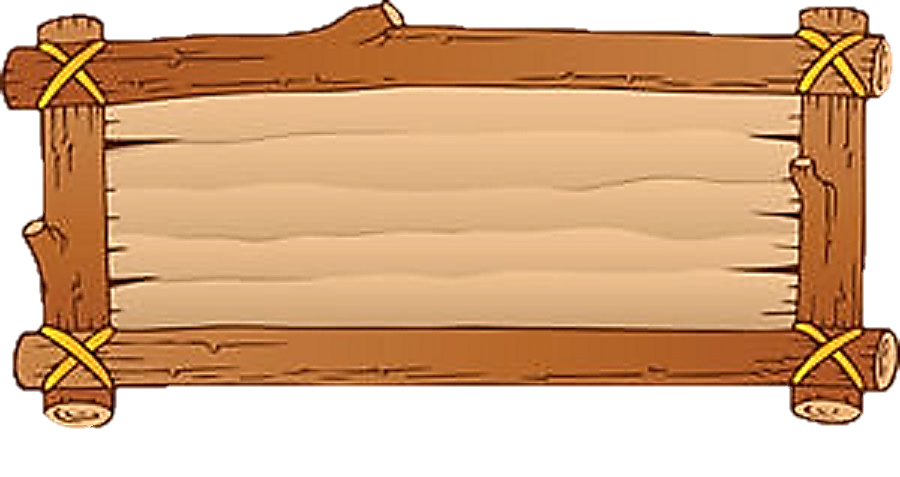 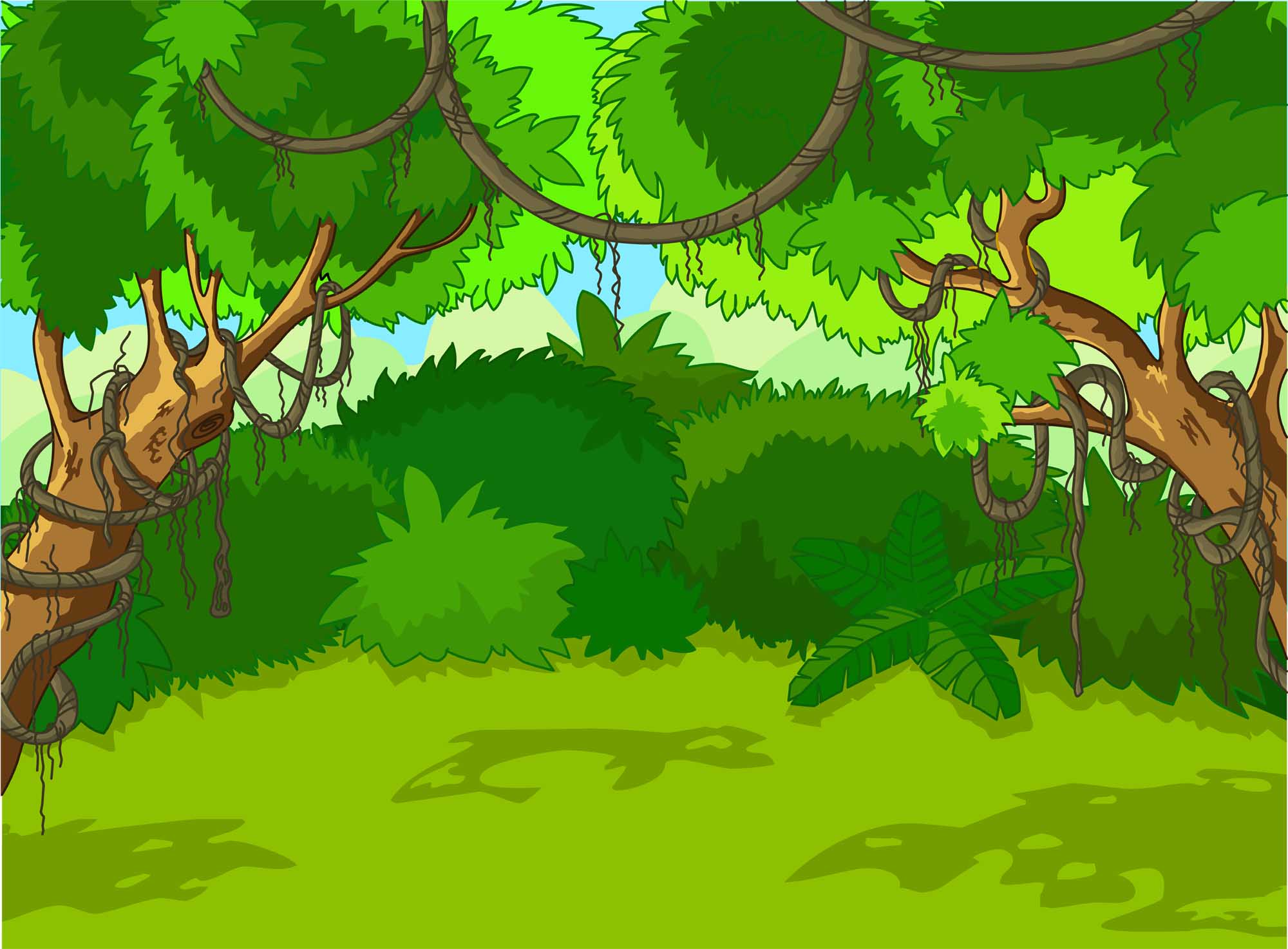 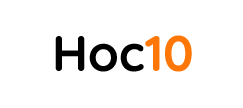 Tìm các tiếng bắt đầu bằng v hay d, có nghĩa như sau:
   Bộ phận cơ thể nối cánh tay với thân mình.
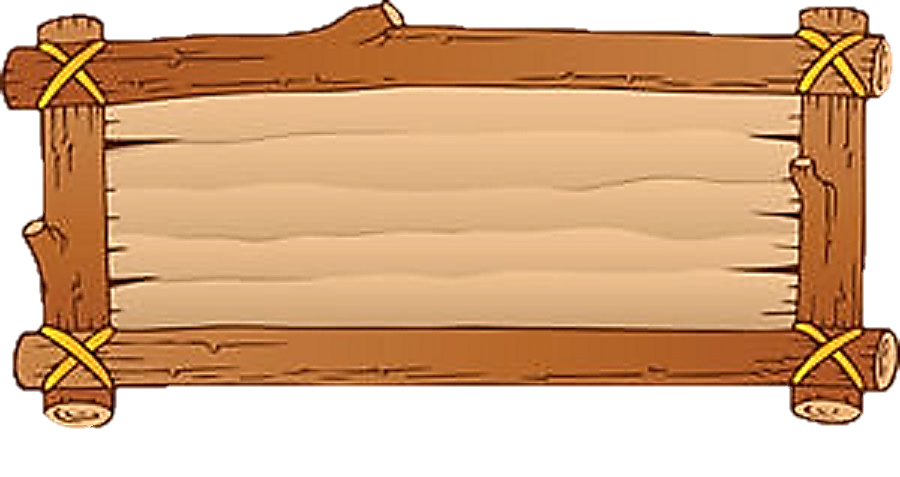 vai
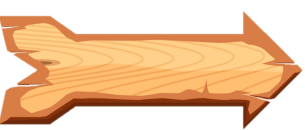 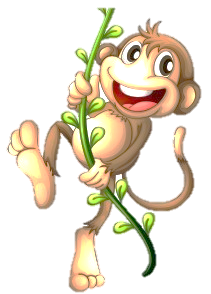 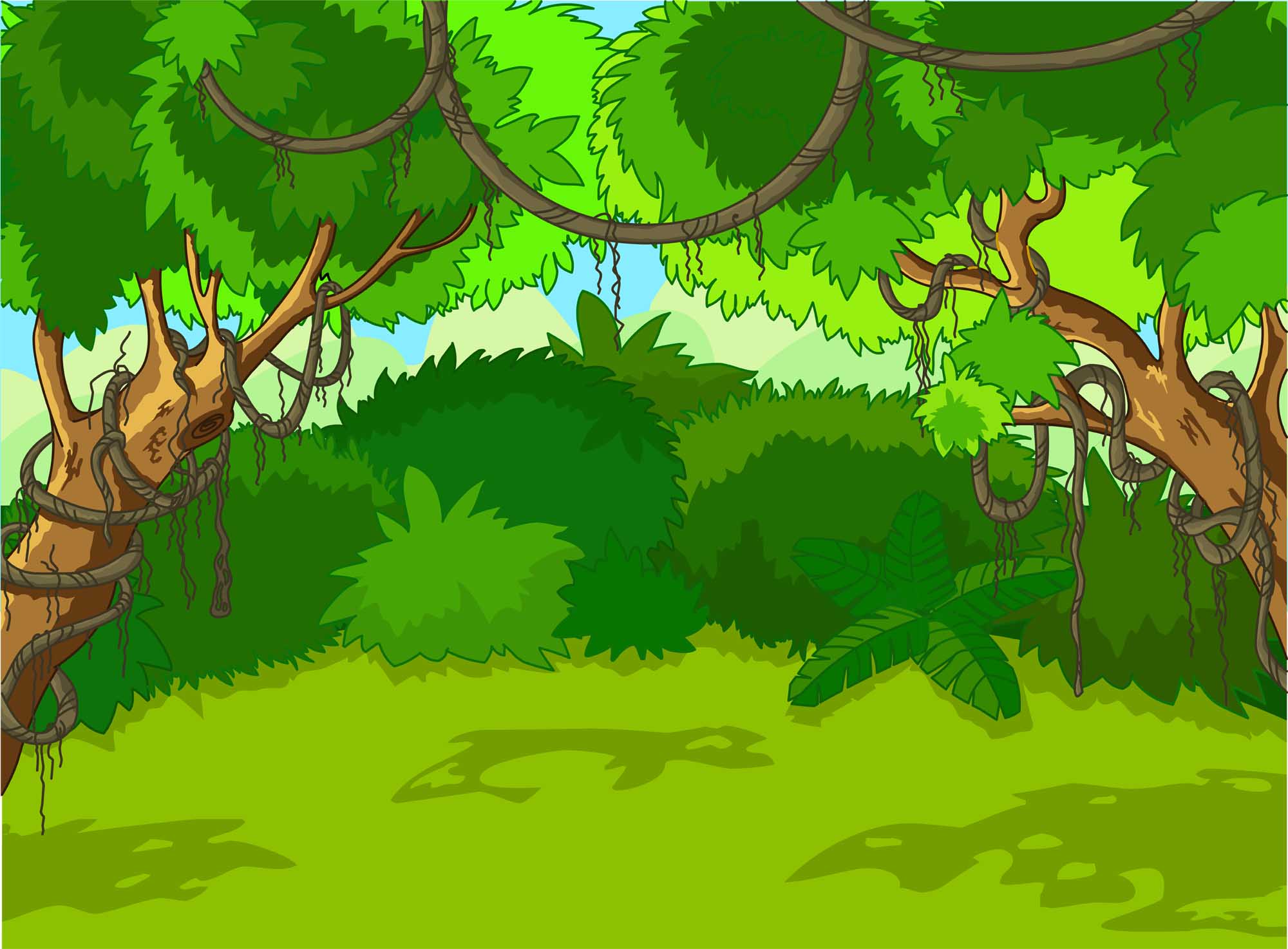 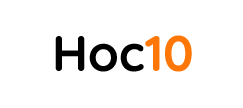 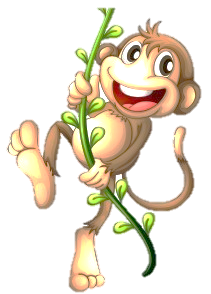 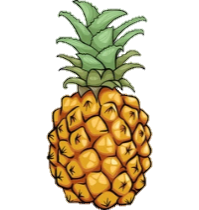 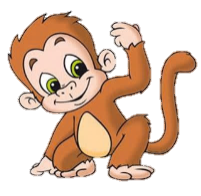 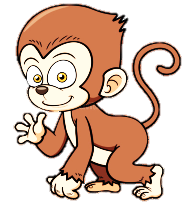 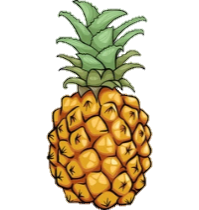 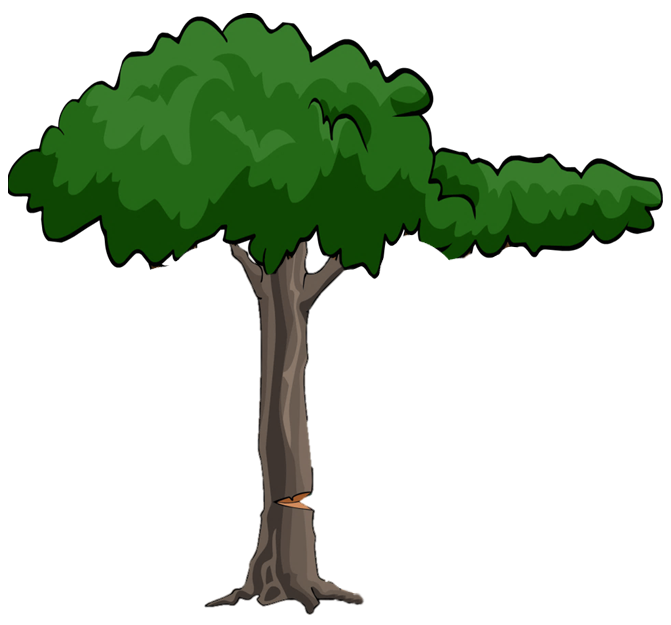